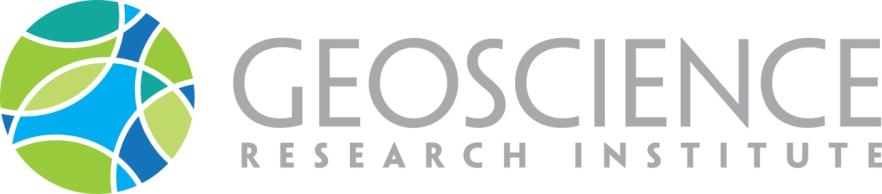 Serving the Seventh-day Adventist Churchwww.grisda.org
What Is The Geoscience Research Institute?
An institute of the General Conference of Seventh-day Adventists
Began in 1958
Located at Loma Linda University
Our purpose is to study nature in the light of the biblical revelation of creation, and share this understanding with others.
Who Are We?
Ronny Nalin – Geology: Sedimentology
Raul Esperante – Vertebrate Paleontology
Ben Clausen – Geology: Igneous and
	metamorphic rocks
Tim Standish – Molecular Biology
Jim Gibson – Historical Biology
Jennise Logan – Administrative Assistant
Mephi Herrera – Website
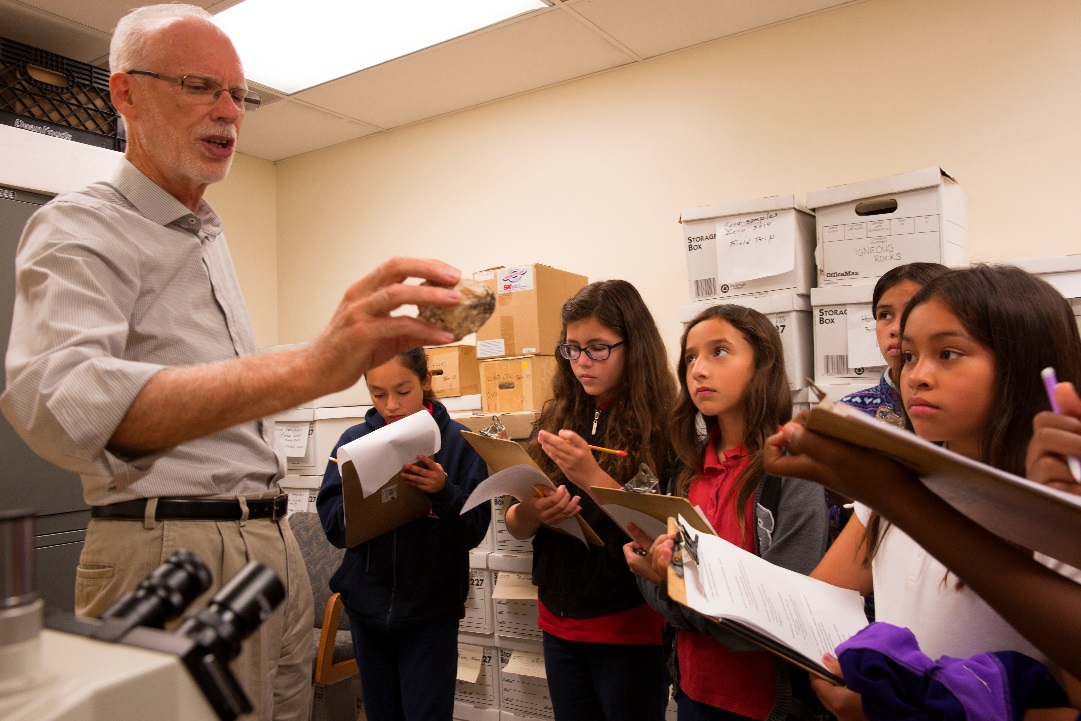 GRI StaffBen Clausen, PhD
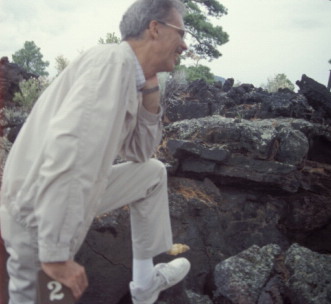 Research Interests:
	Nuclear physics shell            	modeling
	Radioisotope dating
	Igneous petrology
[Speaker Notes: Ben Clausen has a Master’s degree in geology and a PhD in nuclear physics. His current research is in geochemical trends in the Southern California batholith, a large mass of granitic rocks underlying much of Southern California. Ben manages the web site for the Institute, and leads in the meetings of BRISCO, the Biblical Research Institute Science Council.]
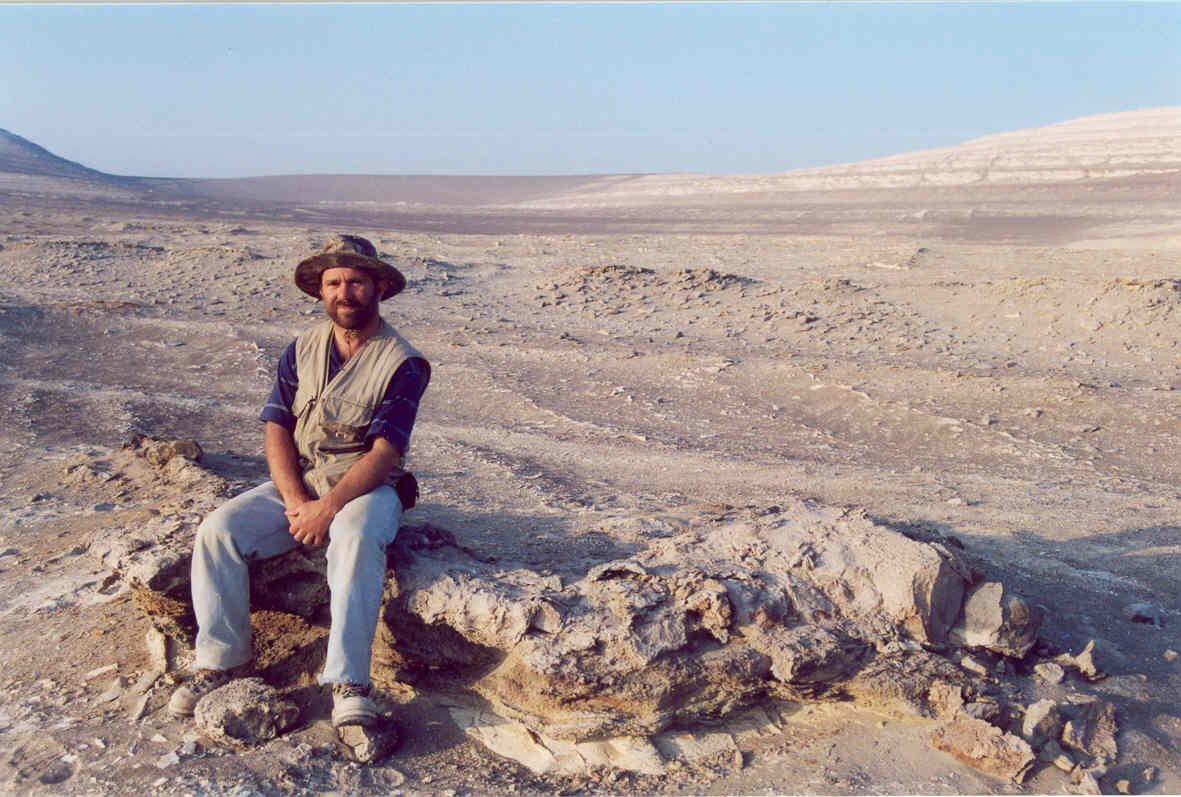 GRI Staff:Raul Esperante, PhD
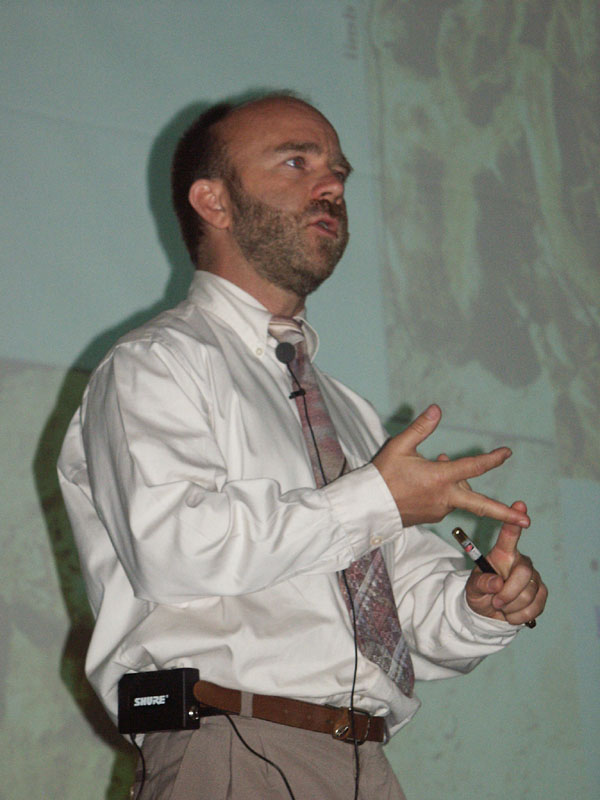 Research Interests:
	Processes of fossilization
	Whale fossils in Peru
	Whale fossils in Spain
[Speaker Notes: Raul Esperante has a PhD in biology with an emphasis in paleontology. His current research is a study of fossil whales preserved in deposits of diatomaceous earth in Peru. Raul is bilingual, which is a great asset to the Institute. Raul is assuming the editorship of our Spanish language magazine, Ciencia de los Origines.]
GRI Branch OfficesPartnering with a Division
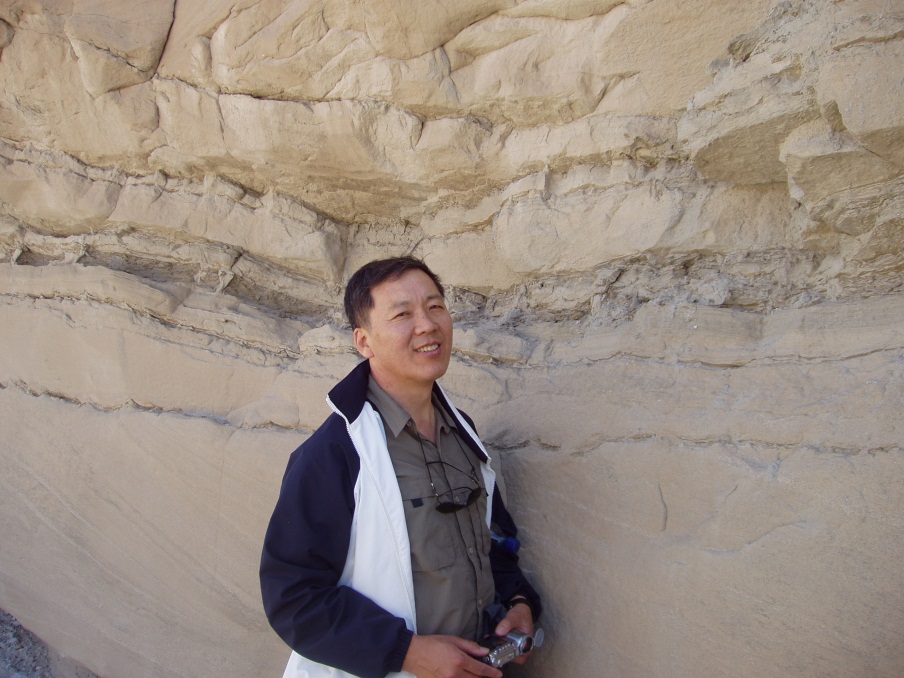 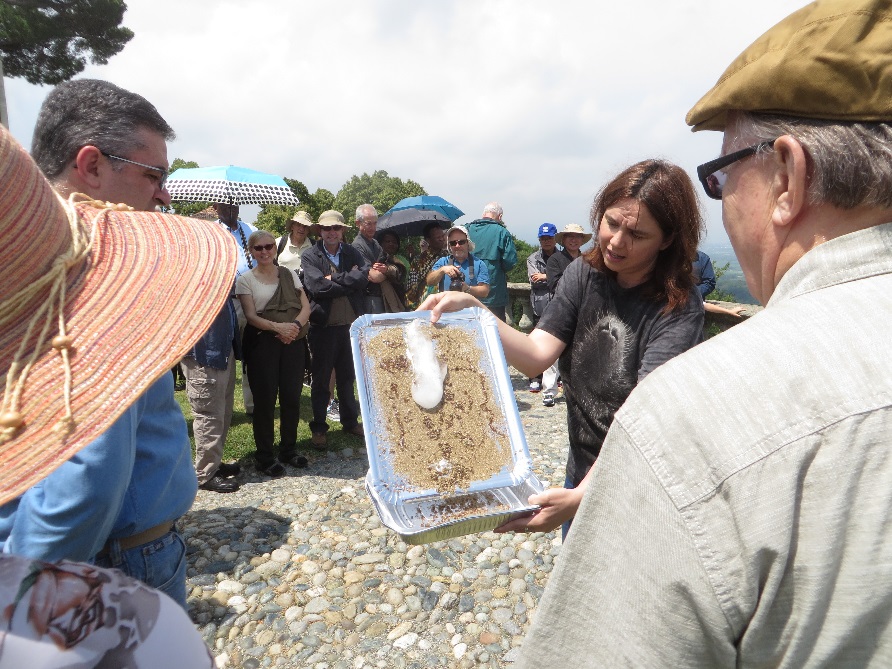 Noemi Duran Royo, PhD Europe (Spain)
Choi Chong Geol (John), PhD
Asia (Korea)
[Speaker Notes: Jacques Sauvagnat is the director of our branch office in France. His research interests are in the study of fossil ostracodes (a kind of tiny arthropod). He also edits a magazine, Science et Origines, published twice a year, and teaches a class in science and religion.

Antonio Cremades directs our branch office in South America. His research is in the area of biometrics, especially of the human hand.]
GRI Resource CentersPartnering with a University
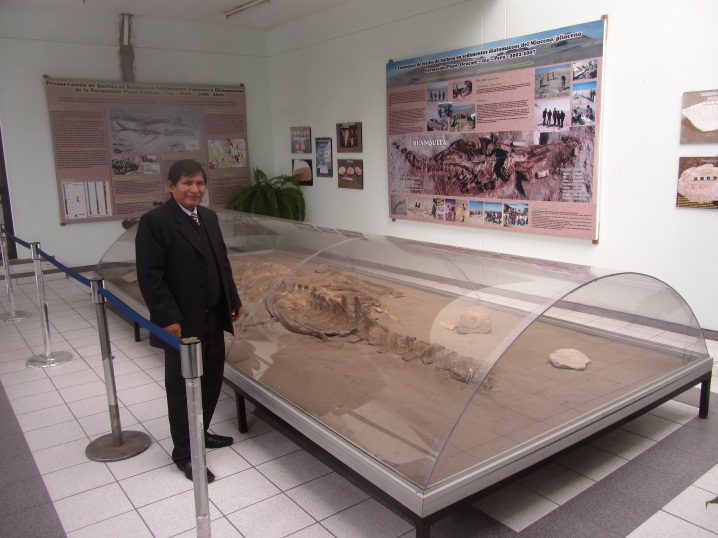 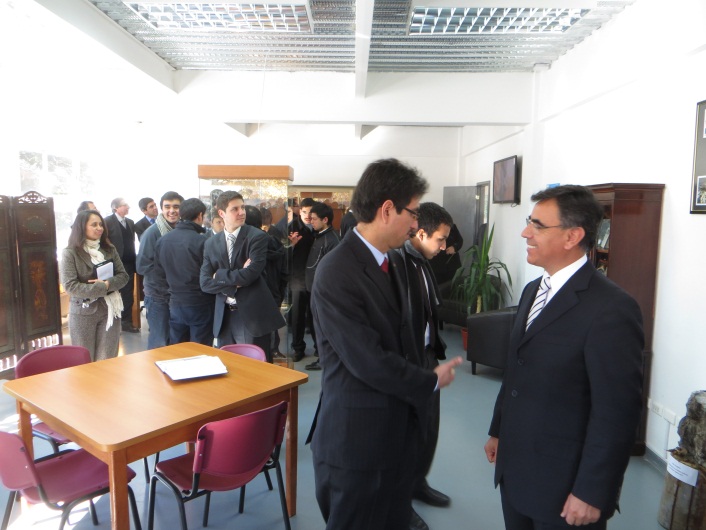 Peru Adventist University
Chile Adventist University
GRI Resource CentersPartnering with a University
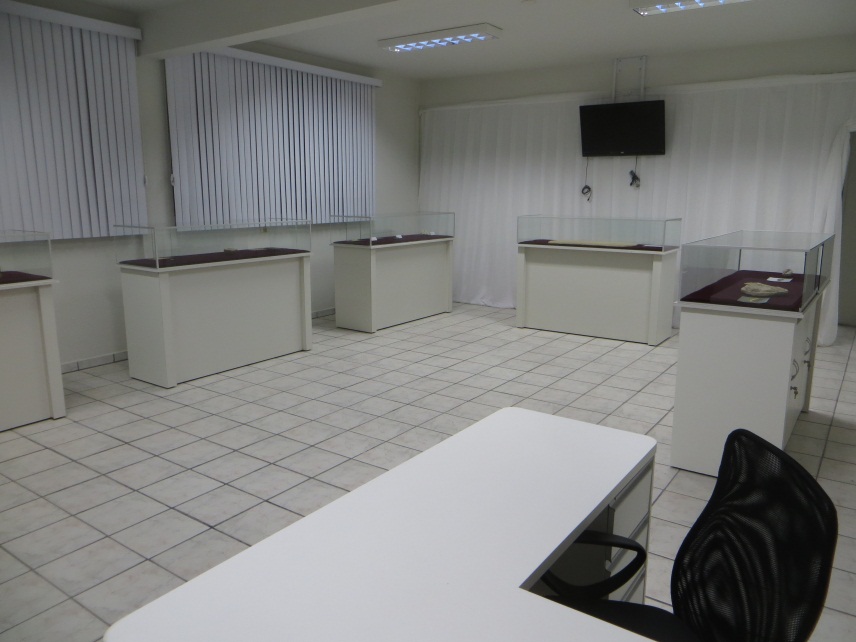 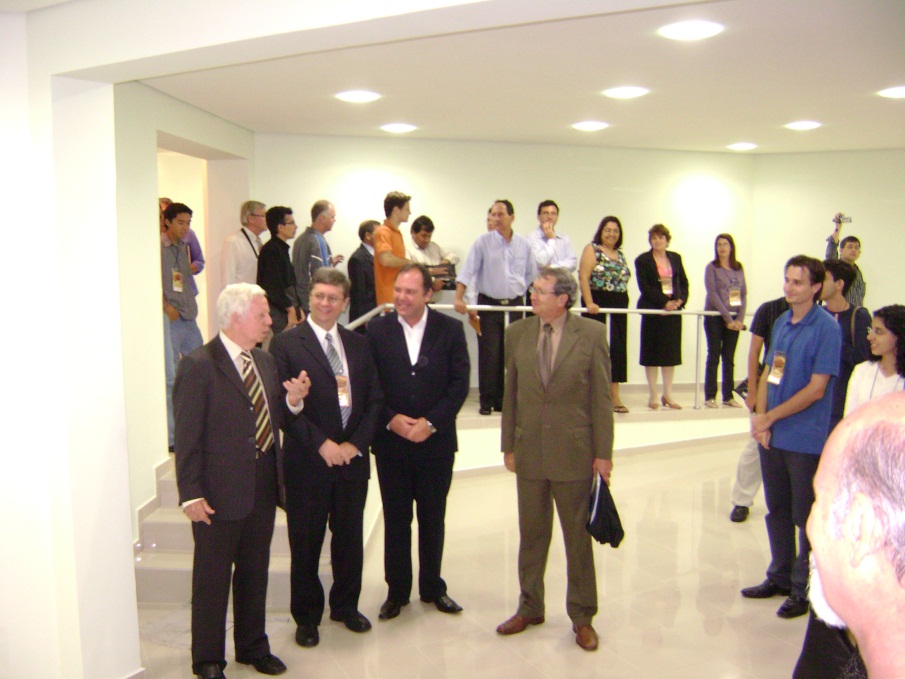 UNASP (Brazil Adventist University College
Northeast Brazil Adventist University
Creation Sabbath
Fourth Sabbath in October, each year. 
Sponsored by the General Conference.
Celebrations in churches, schools, conferences.
Ideas include sermons, lectures, displays, nature walks, videos, classroom activities.
Special website at CreationSabbath.net
GRI Resource Centers form natural sponsors for the local area.
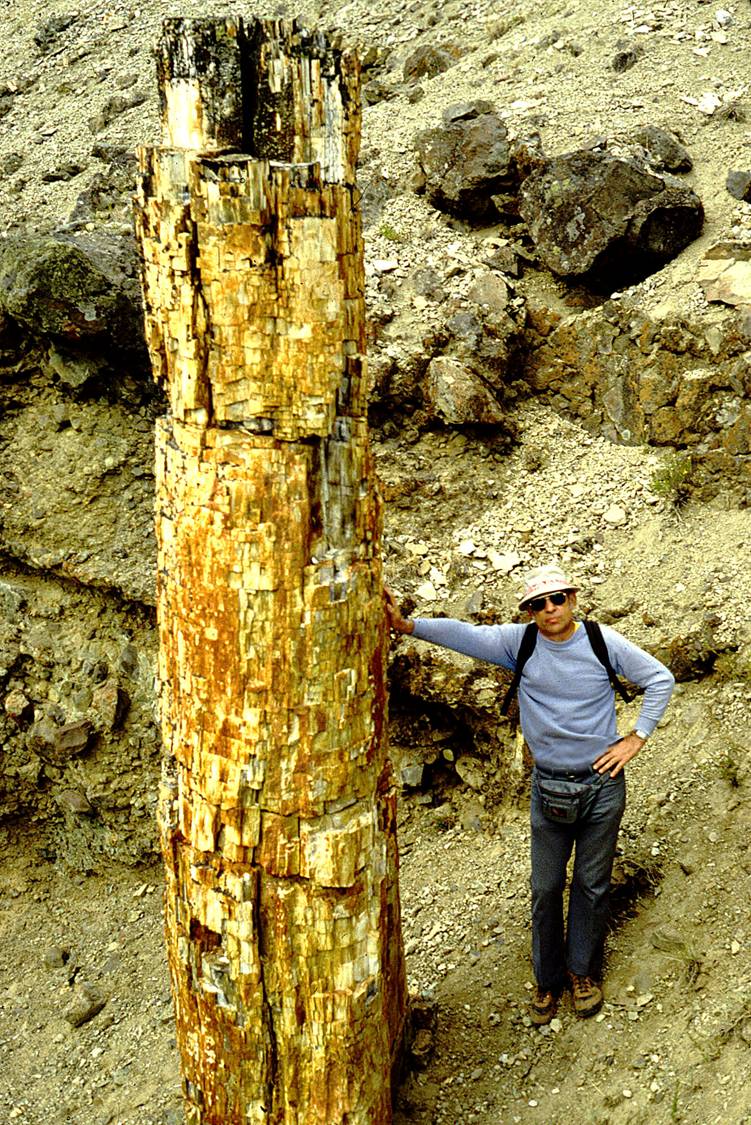 Clyde Webster
Yellowstone Fossil Forest
Once thought to require hundreds of thousands of years, but now believed to have been deposited catastrophically
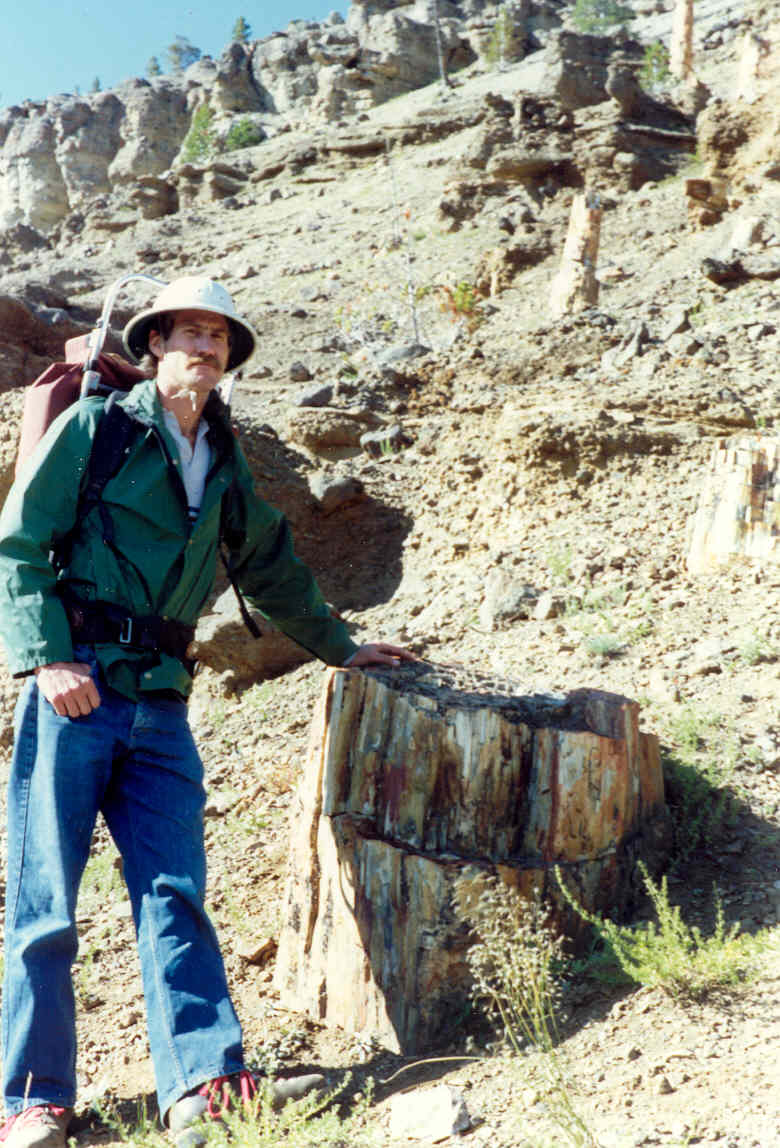 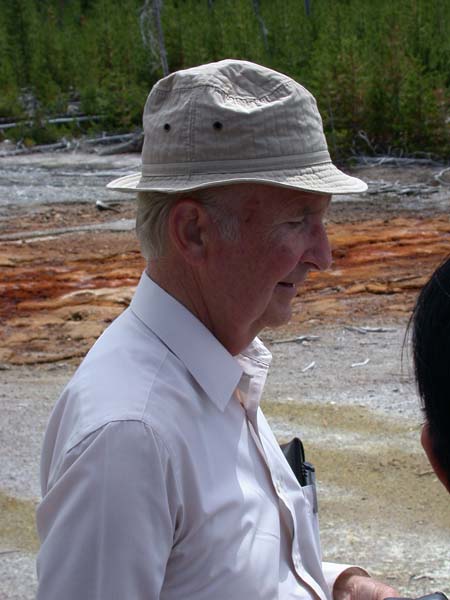 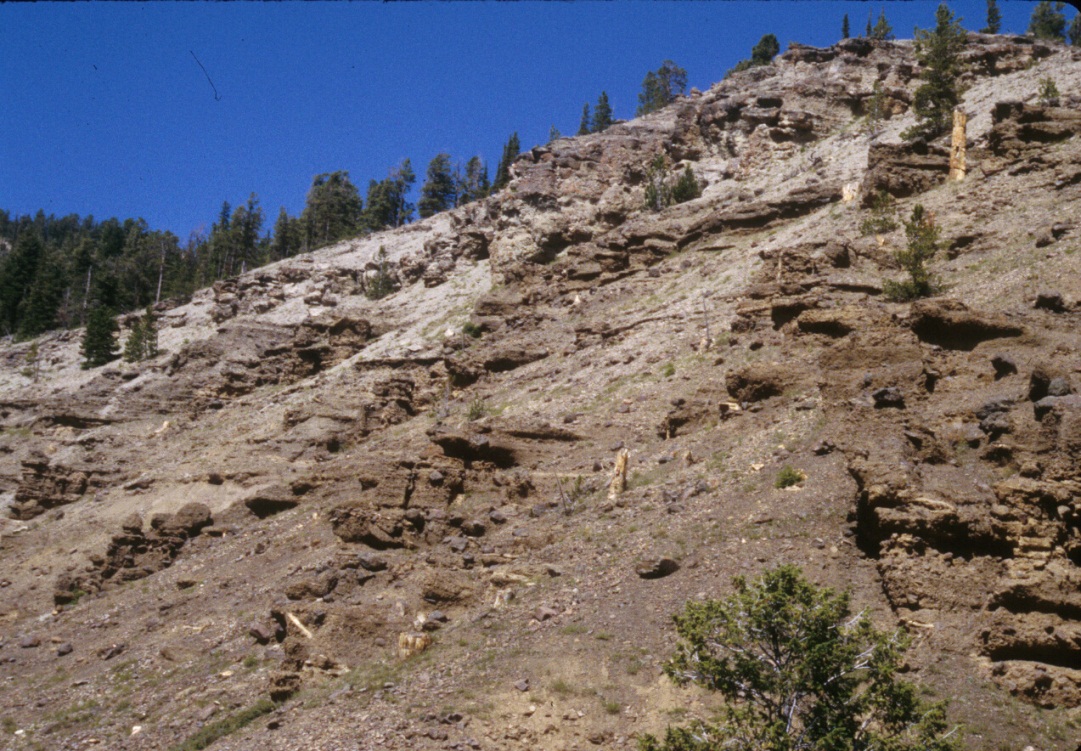 Many layers of upright fossil trees.
Harold Coffin
Mike Arct
[Speaker Notes: The Yellowstone fossil forest is a sequence of 70 or more successive layers of fossil trees, interspersed with layers of volcanic ash and leaves. It was long interpreted as representing long periods of time when trees grew in place, were buried by volcanic eruptions, and replaced by new forests. Research sponsored by the Geoscience Research Institute has revealed that these trees were probably transported into their present position, and did not grow there. The deposit appears the be deposited catastrophically rather than representing hundreds of thousands of years.]
Lessons from Research
Check the data for yourself – it may have been interpreted incorrectly.
Problems that seem unexplainable may be resolved, such as the Yellowstone “fossil forest.”
Don’t expect quick answers. The Yellowstone project took 30 years, and there is still more work that could be done.
Our WebsiteWWW.GRISDA.ORG
Articles on creation, science, and theology.
News and announcements.
Sign up for quarterly electronic newsletter.
Recommendations for books, videos, etc.
Materials for classrooms – videos, powerpoints, articles, posters.
Link to free e-book by Brand and Chadwick:  Faith, Reason and Earth History.
What Can We Do For the Church in Africa?
Creation Sabbath – What is the date next year?				(October 26, 2019)
Help with information – www. grisda.org 		(articles, books, videos, posters, etc)
Resource Centers – Rusangu University, Bugema University, Babcock University, more? 
Faith and Science Conferences at colleges, universities, teachers meetings, pastors meetings.